بِسْمِ اللّهِ الرَّحْمَنِ الرَّحِيمِ
OCCUPATIONAL HEALTH
صحة مهنية
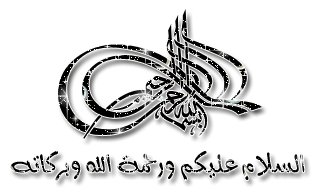 2
5/5/2022
1
Occupation Health Program برنامج الصحة المهنية
&
Occupational Health Services: خدمات الصحة المهنية:
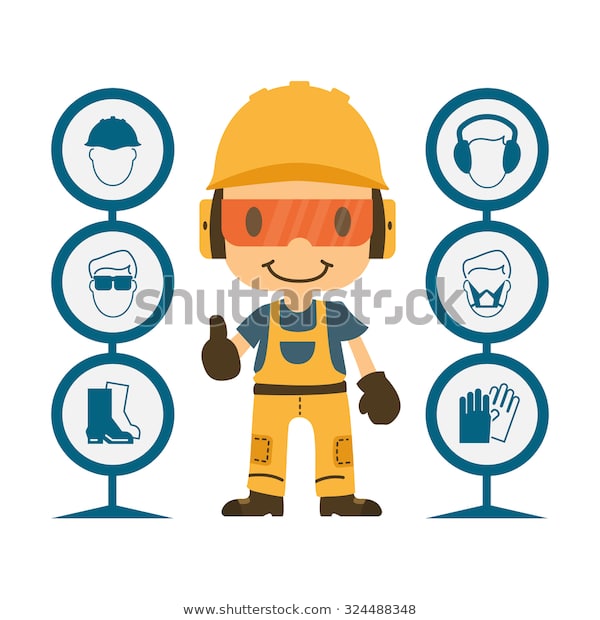 Prof. Dr. WAQAR  AL-KUBAISY
5/5/2022
2
Differences between occupational medicine and clinical medicine الفروق بين الطب المهني والطب السريري
5/5/2022
3
Occupational Health Program:  برنامج الصحة المهنية:
     It is defined as a يتم تعريفه على أنه  
 program for promotion and protection of the health of the working people in their working environment  برنامج لتعزيز وحماية صحة العمال في بيئة عملهم
 and prevention of occupational hazards in the work place.
والوقاية من المخاطر المهنية في مكان العمل.
Staffing of occupation health program: التوظيف في برنامج الصحة المهنية:
1- Industrial physician. 1- طبيب صناعة.
2- Occupation nurse. 2- ممرض مهنة.
3- Occupational hygienist. 3- خبير حفظ صحة مهنية.
4- Safety engineer. 4- مهندس سلامة. 
5- Industrial safety personnel. 5- أفراد الأمن الصناعي. 
6- Toxicologist. 6- عالم السموم.
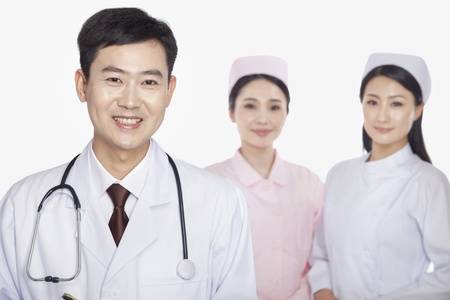 5/5/2022
4
WAQAR  AL-KUBAISY
Occupational Health Team:فريق الصحة المهنية:
5/5/2022
5
WAQAR  AL-KUBAISY
Industrial Physician: طبيب صناعي:
Is the key person in occupational health team. هو الشخص الرئيسي في فريق الصحة المهنية. 
    Is the the team who designs and implements the occupational leader of health program, هو الفريق الذي يصمم وينفذ برنامج القائد المهني للصحة ،

His duties can be summarized in the following points: يمكن تلخيص مهامه في النقاط التالية:
1- Perform the pre-placement examination. 1- إجراء فحص ما قبل تحديد المستوى.
2- Perform the periodic examination. 2- إجراء الفحص الدوري.

3- Emergency treatment  and/or  first aid of accidents3- العلاج الطارئ و / أو الإسعافات الأولية للحوادث
4- Diagnosis and treatment of occupation disease. 4- تشخيص وعلاج أمراض المهنة.
5- Rehabilitation of diseased workers. 5- تأهيل العمال المرضى. 
6- Assessment of the degree of disabilities following occupational diseases and injuries and calculate the required compensation. 
6- تقدير درجة الإعاقات الناتجة عن أمراض وإصابات العمل واحتساب التعويضات المطلوبة.
7- Referral of chronic-non occupational diseases to a specialist. 7- إحالة الأمراض المزمنة إلى المزمنة.
8- Health education. 8- التثقيف الصحي.
9- First aid treatment of emergent non-occupational conditions9- الإسعافات الأولية في علاج الحالات غير المهنية الطارئة
medical examination 
الفحص الطبي
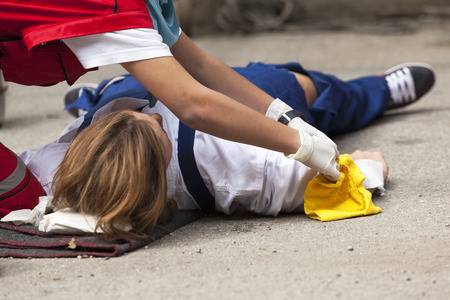 6
Occupational nurse: ممرض وظيفي:
She/he assists the physician in providing medical services, assists in supervising the work environment, educates workers, and   keeps medical records. يساعد الطبيب في تقديم الخدمات الطبية ، ويساعد في الإشراف على بيئة العمل ، ويثقف العاملين ، ويحتفظ بالسجلات الطبية.
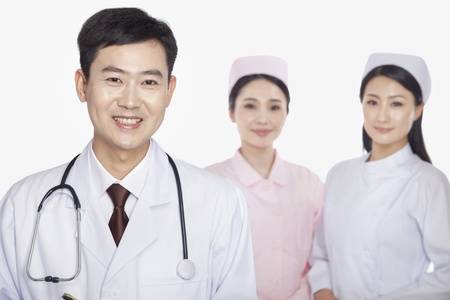 Objectives of Occupation Health Program: 
أهداف برنامج الصحة المهنية:
1- Protection of employees against health hazard in their work place. 1- حماية العاملين من المخاطر الصحية في مكان عملهم.
2- Facilitating the placement of workers according to their physical, mental and  emotional capacities. 2- تسهيل تنسيب العاملين حسب قدراتهم الجسدية والعقلية والعاطفية.    
3- Assuring an adequate medical care and rehabilitation of occupationally   diseased and injured workers. 3- تأمين الرعاية الطبية المناسبة وتأهيل العمال المصابين والمصابين بأمراض مهنة.
4- Protection of the general environment of the community
4- حماية البيئة العامة للمجتمع
7
Activities of Occupation Health Program  &
Occupational Health Services
أنشطة برنامج الصحة المهنية & خدمات الصحة المهنية
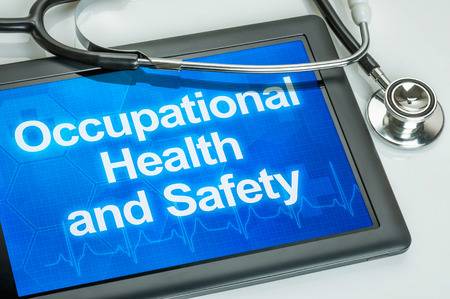 l-Maintenance of healthful work environment
1- المحافظة على بيئة عمل صحية
2-Diagnosis and treatment of occupation diseases
2-تشخيص وعلاج أمراض المهنة
3- Promotion of workers' health.  3- تعزيز صحة العمال. 
4- Prevention of occupational health hazards. 4- الوقاية من مخاطر الصحة المهنية. 
5- Control of occupational health hazards. 5- السيطرة على مخاطر الصحة المهنية.
6- Rehabilitation and compensation of the disabled workers.
6- تأهيل وتعويض العمال المعوقين.
7-Provide special care for vulnerable groups of workers 
       namely women and children. 7- توفير رعاية خاصة للفئات الضعيفة من العمال وهي النساء والأطفال.
8- Keep good health recording system (the seeing eye of occupational health team). 8- حافظ على نظام تسجيل صحي جيد (عين رؤية فريق الصحة المهنية).
8
l-Maintenance of healthful work environment
2-Diagnosis and treatment of OD
3- Promotion of workers' health.
4- Prevention of occupational health hazards.
5- Control of occupational health hazards.
6- Rehabilitation and compensation.
7-Provide special care for vulnerable groups 
8- Keep good health recording system
Activities of Occupation Health Program  &Occupational Health Services Cont
أنشطة برنامج الصحة المهنية متابعة خدمات الصحة المهنية. ... ..
1- Maintenance of Healthful Work Environment: 
 1- الحفاظ على بيئة العمل الصحية:
This requires personnel skilled in industrial hygiene to
هذا يتطلب موظفين مهرة في مجال الصحة الصناعية ل
 perform periodic inspection of the different departments of the factory and إجراء فحص دوري لـ أقسام مختلفة من المصنع و
evaluate the work environment تقييم بيئة العمل
In order to detect and appraise(assess) health hazards.
من أجل اكتشاف وتقييم (تقييم) المخاطر الصحية.
     Such appraisals together with knowledge of industrial   process and materials used, provide the basis forتوفر مثل هذه التقييمات جنبًا إلى جنب مع المعرفة بالعملية الصناعية والمواد المستخدمة أساسًا 
appropriate recommendation to improve the control measures التوصية المناسبة لتحسين تدابير الرقابة
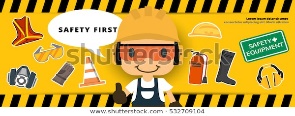 9
Activities of Occupation Health Program  &Occupational Health Services
أنشطة خدمات الصحة المهنية ببرنامج الصحة المهنية
l-Maintenance of healthful work environment
2-Diagnosis and treatment of OD
3- Promotion of workers' health.
4- Prevention of occupational health hazards.
5- Control of occupational health hazards.
6- Rehabilitation and compensation.
7-Provide special care for vulnerable groups 
8- Keep good health recording system
2-Diagnosis and treatment of occupation diseases: 
2-تشخيص وعلاج امراض المهنة:
 The following criteria should be fulfilled to confirm such diagnosis:
يجب استيفاء المعايير التالية لتأكيد هذا التشخيص: 
A detailed occupational history of exposure to hazardous
     agent or process should be taken from the workers. تاريخ مهني مفصل للتعرض للمواد الخطر يجب أخذ الوكيل أو العملية من العمال.  
2. Symptoms and signs of the disease must coincide 
  with documented manifestations of the occupational disease. 2. يجب أن تتزامن أعراض وعلامات المرض مع مظاهر موثقة للمرض المهني. 
3.Measures and samples taken from the environment indicate that the  causative agent is present in a sufficien concentration to produce the  disease. 3- تشير الإجراءات والعينات المأخوذة من البيئة إلى أن العامل المسبب موجود بتركيز كافٍ لإنتاج المرض.
4. The manifestations are improved when the worker gets out from the work place and are aggravated by getting back to the work place. 4. تتحسن المظاهر عندما يخرج العامل من مكان العمل وتتفاقم بالعودة إلى مكان العمل.   
5. The same manifestations are prevailed among other workers in the   same work circumstances. 5. تسود نفس المظاهر بين العمال الآخرين في نفس ظروف العمل.  
6. The disease should be registered on the list of occupational diseases.
6. أن يسجل المرض في قائمة أمراض المهنة.
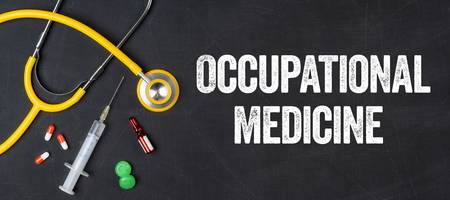 7/5/2022
10
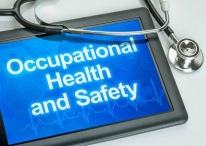 Activities of Occupation Health Program  &Occupational Health Services
3. Promotion of workers' health:3 - تعزيز صحة العمال: 
Improvement of the health and working capacity of workers 
تحسين صحة العمال وقدرتهم على العمل
  (B) Improvement of work environment: (ب) تحسين بيئة العمل: 
A. Improvement of the health and working capacity of workers through:
- تحسين صحة العمال وقدرتهم على العمل من خلال:
1- Adequate nutrition (for every type of occupation) either by 
1- التغذية الكافية (لكل نوع من أنواع المهنة) إما عن طريق
*Nutrition Education and support as well as * التغذية التثقيفية والدعم كذلك
**Prevention and control of parasitic diseases. الوقاية من الأمراض الطفيلية ومكافحتها. 
2- Socioeconomic development through:2- التنمية الاقتصادية والاجتماعية من خلال:
- Improving workers' income. - تحسين دخل العمال. 
- Guidance for proper expending of this income. - إرشاد حسن إنفاق هذا الدخل. 
3- Social welfare through:3- الرعاية الاجتماعية من خلال: 
- Management of family problems. - إدارة مشاكل الأسرة. 
- Making good social relations at work. - إقامة علاقات اجتماعية جيدة في العمل. 
- Encouragement of sport activities. - تشجيع الأنشطة الرياضية. 
4- Health education and keeping good medical records
4- التثقيف الصحي وحفظ السجلات الطبية الجيدة
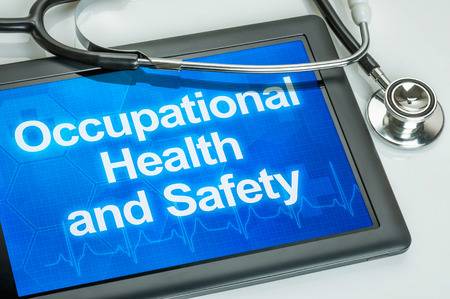 11
(B) Improvement of work environment:(ب) تحسين بيئة العمل: 
  This can be achieved through good sanitation of work place by:
يمكن تحقيق ذلك من خلال الإصحاح الجيد لمكان العمل من خلال:
Good design of the machines. التصميم الجيد للآلات. 
Suitable housekeeping. التدبير المنزلي المناسب. 
Proper lighting and ventilation. الإضاءة والتهوية المناسبة. 
Good control for physical hazards as heat, radiation and noise.
تحكم جيد في المخاطر الجسدية مثل الحرارة والإشعاع والضوضاء.
Supplying work place with washing facilities and suitable  transportation means. تجهيز مكان العمل بمرافق الاغتسال ووسائل النقل المناسبة.
Promotion of workers' health:
A.Improvement of the health and working capacity
 B.Improvement of work environment
4- Prevention of occupational health hazards:4- الوقاية من مخاطر الصحة المهنية: 
Prevention of occupational disease or accident occurrence through integrated efforts of many disciplines as:الوقاية من الأمراض المهنية أو وقوع الحوادث من خلال جهود متكاملة للعديد من التخصصات مثل:
a) Medical prevention:أ) الوقاية الطبية: 
b) Engineering prevention:  ب) الوقاية الهندسية:
 c) Hygienic preventionج) الوقاية الصحية
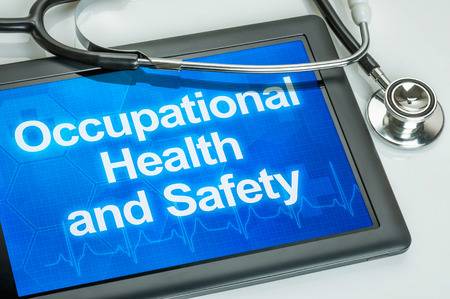 12
Medical prevention:الوقاية الطبية: 





i. Pre-employment medical examination الفحص الطبي قبل التوظيف
 for all persons to choose the suitable worker to the job which suits his physical capacities and mental abilities, أن يختار جميع الأشخاص العامل المناسب للوظيفة التي تناسب قدراته البدنية والذهنية ، 
 ii Pre-placement examination:فحص ما قبل التنسيب: 
 this type of medical examination must be done by the 
يجب أن يتم هذا النوع من الفحص الطبي من قبل
occupational physician of the plant to which the worker is 
الطبيب المهني للمصنع الذي يعمل فيه العامل
joined to put the suitable worker in the suitable process that suits his health condition. تم ضمه لوضع العامل المناسب في العملية المناسبة التي تناسب وضعه الصحي. 
Each employee is subjected to a pre-placement examination before joining a new job يخضع كل موظف لامتحان ما قبل التوظيف قبل الالتحاق بوظيفة جديدة
Pre-employment medical examinationالفحص الطبي قبل التوظيف
Pre-placement examination: فحص ما قبل التنسيب: 
Periodic medical examination الفحص الطبي الدوري
Health education التثقيف الصحي
Immunization of workers  and chemoprophylaxisتحصين العمال والوقاية الكيميائية
13
Pre-placement examination Cont. ..
Medical prevention 
Pre-employment medical examination
Pre-placement examination:
Periodic medical examination 
Health education 
Immunization of workers  and chemoprophylaxis
Each employee is subjected to a pre-placement 
examination before joining a new job: 
يخضع كل موظف للتنسيب المسبق الفحص قبل الالتحاق بوظيفة جديدة
1- personal , family and medical history . 1- التاريخ الشخصي والعائلي والطبي.
2- Proper past and present occupational history. 2- التاريخ المهني السليم في الماضي والحاضر.
3- Complete physical examination. 3- الفحص البدني الكامل.
4- Laboratory investigation related to the nature of the work e.g workers joining dusty work e.g cotton industry should do an X-ray chest. 
4- التحريات المخبرية المتعلقة بطبيعة العمل مثل التحاق العمال بالأعمال المتربة مثل صناعة القطن يجب أن يقوموا بأشعة إكس للصدر.
Objectives of the pre-placement examination:أهداف امتحان ما قبل التنسيب:
1- Proper placement of workers according to their medical and physical abilities to perform their job without hazards.
1- التنسيب المناسب للعمال حسب قدراتهم الطبية والبدنية لأداء عملهم دون مخاطر.
2- Put a base- line of the health status of the workers.
 2- وضع خط أساس للحالة الصحية للعمال.
3- Establishing records for the condition of the workers at the start of the job  be used in case of compensation  3-إنشاء سجلات لأحوال العمال عند بدء العمل تستخدم في حالة التعويض
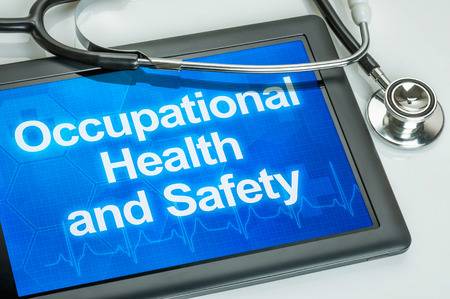 14
8/5/2022
Medical prevention:
Pre-employment medical exam
Pre-placement examination:
Periodic medical examin
Health education 
Immunization of workers 
chemoprophylaxis
iii Periodic medical examinationiii الفحص الطبي الدوري 
for Early Detection of any health hazards arises from exposure to an  offending agent at workplace where intervention (early treatment) can slow, halt (stop) or reverse the progression
للكشف المبكر عن أي مخاطر صحية تنشأ عن التعرض للعامل المخالف في مكان العمل حيث يمكن للتدخل (العلاج المبكر) أن يبطئ أو يوقف (يوقف) أو يعكس التقدم
 Done at certain intervals It is either every six months or every two years يتم إجراؤه على فترات معينة ويكون إما كل ستة أشهر أو كل عامين
These intervals vary according to:تختلف هذه الفترات حسب: 
 type of the hazards ,duration, Severity  or level of exposure. *
نوع الأخطار ، المدة ، الخطورة أو مستوى التعرض. *       
* Individual findings in each examination . * النتائج الفردية في كل فحص   
Focusing  on the body systems which can be affected by exposure in the job. التركيز على أجهزة الجسم التي يمكن أن تتأثر بالتعرض في الوظيفة.
depending on the result of periodic examination, the workers may be temporally or permanently removed from further  exposure  or may be advised to continue work. اعتمادًا على نتيجة الفحص الدوري ، قد يتم إبعاد العمال بشكل مؤقت أو دائم من التعرض الإضافي أو قد يُنصح بمواصلة العمل.                               It includes ويشمل
The items of periodic medical examination (screening) include the following:
تشمل بنود الفحص الطبي الدوري (الفرز) ما يلي:
15
Periodic medical examination Cont. ..
The items of periodic medical examination (screening) include the following:تشمل بنود الفحص الطبي الدوري (الفرز) ما يلي: 
1- Survey (questionnaire): inquires about history of exposure to any hazardous substance or process at work place as well as any abnormal symptoms or complains. 1- المسح (الاستبيان): الاستفسار عن تاريخ التعرض لأي مادة أو عملية خطرة في مكان العمل وكذلك أي أعراض أو شكاوى غير طبيعية. 
2- Clinical examination. 2- الفحص السريري. 
 3- Laboratory investigations as: chest X-ray, 3- الفحوصات المخبرية مثل: أشعة الصدر ،
pulmonary function tests,   audiometric evaluation. اختبارات وظائف الرئة وتقييم قياس السمع.
4- Biologic monitoring; by examination of blood, urine and exhaled air. for early detection of any disturbed physiologic function or toxic substance level 4- المراقبة البيولوجية. عن طريق فحص الدم والبول وهواء الزفير. للكشف المبكر عن أي خلل في الوظيفة الفسيولوجية أو مستوى مادة سامة
C- Early treatment of the diagnosed occupational diseases. ج- العلاج المبكر لأمراض المهنة المشخصة. 
D- First aid treatment of any occupational injuries. د- الإسعافات الأولية لأية إصابات مهنية.
8/5/2022
16
Objectives of periodic examination: أهداف الفحص الدوري:
1.Determine if the worker's health remains compatible with job. 1. تحديد ما إذا كانت صحة العامل لا تزال متوافقة مع الوظيفة.
2. Detect early any deviation from normal in the worker's health   and thus early detection of occupational disease.
2. الكشف المبكر عن أي انحراف عن الطبيعي في صحة العامل وبالتالي الاكتشاف المبكر لأمراض المهنة.
 3. Evaluate the control measures in the factory. تقييم إجراءات التحكم في المصنع
iv Health education and counseling التثقيف والإرشاد الصحي
Occupational health personnel should educate  employees about          personal hygiene and يجب على العاملين في مجال الصحة المهنية تثقيف الموظفين حول النظافة الشخصية و
Health maintenance. المحافظة على الصحة.
  The industrial physician and nurse should co-operate with the safety engineer and industrial hygienist يجب أن يتعاون الطبيب والممرض الصناعي مع مهندس السلامة وخبير الصحة الصناعية
to educate the employees 
 about prevention of accidents and OD
لتثقيف الموظفين حول الوقاية من الحوادث و التطوير التنظيمي
Health education of workers can be done:
Health education and counseling Cont. ..
Health education of workers can be done: يمكن القيام بالتثقيف الصحي للعاملين:
1- During periodic examination. 1- أثناء الفحص الدوري.
2- On reviewing laboratory test results. 2- عند مراجعة نتائج الفحوصات المخبرية.
3- During treatment. 3- أثناء العلاج. 
4- At a time of specific enquiry by employees. 4- في وقت استفسار محدد من قبل الموظفين.
5- On a request of work group. 5- بناء على طلب مجموعة العمل.
6- On introduction of a new process or a new hazardous material. 6- عند إدخال عملية جديدة أو مادة خطرة جديدة.
about early
 S&S of OD and 
the importance of
 early management
Successful health education 
will improve safe working habits and 
will reduce both 
the lost time rate and 
the incidence of minor accidents as well
التثقيف الصحي الناجح
سيحسن عادات العمل الآمنة 
سيقلل كلاهما
معدل الوقت الضائع و
وقوع الحوادث البسيطة أيضًا
Medical prevention:
Pre-employment medical exam
Pre-placement examination:
Periodic medical examin
Health education 
Immunization of workers 
chemoprophylaxis
V . Immunization of workers and chemoprophylaxis الخامس . تحصين العمال والوقاية الكيميائية
to combat any infectious disease that may be  contracted during the course of their occupationلمكافحة أي مرض معد قد ينتقل خلال فترة احتلالهم
8/5/2022
18
Cont.  ..Prevention of occupational health hazards
b) Engineering prevention: through:-ب) المنع الهندسي: من خلال: 
Mechanization of heavy work process to lighten the  physical strain. ميكنة العمل الشاق لتخفيف الضغط البدني. 
2. Substitution of hazardous substance or operation by non hazardous one 2. استبدال مادة أو عملية خطرة بمادة غير خطرة
3. Enclosure: نسيج
machine guarding الة حراسة
4. Isolation: 4. العزلة:
 isolation of hazardous process inside the work place (radiation).
عزل العمليات الخطرة داخل مكان العمل (إشعاع).
5. Segregation 5. الفصل
of hazardous process away from work places. من العمليات الخطرة بعيدًا عن أماكن العمل.
6. Good ventilation: 6. تهوية جيدة:
by fans to increase air movement or بواسطة المراوح لزيادة حركة الهواء أو
by exhaust  system for suction of hazardous gases or بواسطة نظام العادم لشفط الغازات الخطرة أو
dust to be collected in a special disposal system يتم جمع الغبار في نظام التخلص الخاص
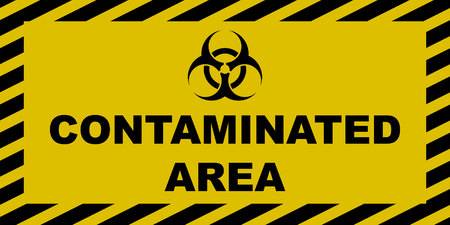 19
8/5/2022
Engineering prevention Cont. ..
Prevention of occupational health hazards
7. Good lighting and control of other physical hazards at workplace as heat, noise and radiation. 7. الإضاءة الجيدة والتحكم في الأخطار المادية الأخرى في مكان العمل مثل الحرارة والضوضاء والإشعاع.
8. Assurance of Ergonomics at work place: 8. ضمان بيئة العمل في مكان العمل:
to adapt the work situation to physical capabilities of the  worker لتكييف حالة العمل مع القدرات البدنية للعامل  
to prevent loss of effort and time and لمنع ضياع الجهد والوقت و
to prevent development of accidents and لمنع تطور الحوادث و
to prevent development musclo-skeletal disordersلمنع تطور الاضطرابات العضلية الهيكلية
c) Hygienic prevention: through:-
Providing good sanitary facilities as washing, changing clothes before and after work, skin and mouth hygiene.توفير مرافق صحية جيدة مثل الغسيل وتغيير الملابس قبل وبعد العمل ونظافة الجلد والفم.
Supplying protective equipment(PPE) توريد معدات الحماية (PPE)
 as respirators, protective clothes, and ear muffs or plugs. كأجهزة تنفس وملابس واقية وسدادات أو سدادات للأذن. 
Work environment monitoring for detection and evaluation of environmental  pollutants, مراقبة بيئة العمل للكشف عن الملوثات البيئية وتقييمها.
20
Prevention of occupational health hazards
Hygienic prevention Cont. ..
Work environment monitoring for detection and evaluation of environmental pollutants,
مراقبة بيئة العمل للكشف عن الملوثات البيئية وتقييمها.
       threshold limit value (TLV) of a chemical substance.القيمة الحدية (TLV) لمادة كيميائية. 
Ensuring that work legislations are applied as: التأكد من تطبيق تشريعات العمل على النحو التالي:
 work and rest hours, ساعات العمل والراحة ،
setting rules for employment of women and children and
وضع قواعد لتوظيف النساء والأطفال و
 investigation for detection of the cause of workers‘ absenteeism. تحقيق للكشف عن سبب تغيب العمال.
5- Control of occupational health hazards: 5- السيطرة على مخاطر الصحة المهنية:
It includes early detection of OD andويشمل الكشف المبكر عن OD 
 Early treatment through the following measures:العلاج المبكر من خلال الإجراءات التالية: 
A- Pre-placement medical examination أ- الفحص الطبي قبل الإيداع
B- Periodic medical examination: ب- الفحص الطبي الدوري:
21
Activities of Occupation Health Program  &Occupational Health Services
6- Rehabilitation and compensation of the disabled workers. 6- تأهيل وتعويض العمال المعوقين.  
Rehabilitation of disabled workers aims to:
يهدف تأهيل العمال المعوقين إلى:
Minimize or prevent the disability. قلل أو امنع الإعاقة. 
Retraining the disabled worker for a new job suitable  for his new physical and mental capacities.
إعادة تدريب المعوق على عمل جديد يتناسب مع قدراته الجسدية والعقلية الجديدة.
Compensation of the disabled workers after evaluation of the disability resulted from occupational disease or accident and giving him some privileges. تعويض العامل المعاق بعد تقييم الإعاقة الناتجة عن مرض أو حادث مهني ومنحه بعض الامتيازات.
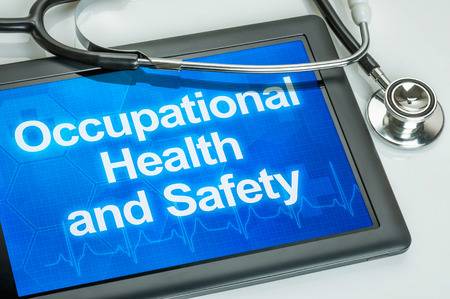 8/5/2022
22
Rehabilitation types include:تشمل أنواع إعادة التأهيل:
A– Psychosocial services :تأهيل نفسي وإجتماعي
Family counseling. الاستشارة الأسرية. 
 Social, psychiatric and recreation services. الخدمات الاجتماعية والنفسية والترفيهية. 
All these tasks are carried by psychologist and psychiatristكل هذه المهام يقوم بها طبيب نفساني وطبيب نفساني
C- Vocational services: تأهيل مهني
Vocational assessment and attitude exploration
التقييم المهني واستكشاف المواقف
Vocational training.
تدريب مهني.
Placement in a suitable job.
التنسيب في وظيفة مناسبة.
B- Medical services تأهيل طبي:
 Diagnosis تشخبص 
 Treatment علاج او معاملة 
 Follow up متابعة 
All these tasks are carried by
 industrial doctor. يتم تنفيذ كل هذه المهام طبيب صناعي
8/5/2022
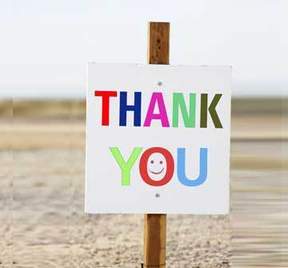 5/5/2022
24
7-Provide Special Care For Vulnerable Groups of Workers:
7- توفير رعاية خاصة للفئات الضعيفة من العمال:
 Namely women and children. وهي النساء والأطفال.
This can be achieved through the following measures:يمكن تحقيق ذلك من خلال الإجراءات التالية:
Selection of suitable jobs that match with their capacities.
1) اختيار الوظائف المناسبة التي تتناسب مع قدراتهم.
2) Pre-placement in another job when woman get pregnant.
2) التنسيب المسبق في وظيفة أخرى عندما تحمل المرأة.
3) Proper M.C.H care for pregnant females.3) الرعاية المناسبة باستخدام M.C.H للحوامل.
4) Make sure of the application of certain laws for  employment of working women and children namely: 4) التأكد من تطبيق بعض القوانين الخاصة بتوظيف النساء والأطفال العاملين وهي:
no night shift, لا وردية ليلية ،
limitation of working hours, تحديد ساعات العمل ،
 paid leave for infant care and إجازة مدفوعة الأجر لرعاية الرضع و
Prohibition from working in certain hazardous jobs.
منع العمل في بعض الأعمال الخطرة.
25
Occupational Health Services 
Promotion of workers' health.
Prevention of occupational health hazards.
 Control of occupational health hazards.
 Rehabilitation and compensation of the disabled workers.
-Provide special care for vulnerable groups of workers 
       namely women and children.
Keep good health recording system
6- Keep Good Health Recording System:
  6- حافظ على نظام تسجيل صحي جيد:
          Medical records: سجلات طبية:
It is very important that good medical record system is maintained in any occupational health program. من المهم جدًا الحفاظ على نظام سجلات طبي جيد في أي برنامج للصحة المهنية.
Every employee should have an accurate & complete medical report from the time of his first employment examination. 
   يجب أن يكون لدى كل موظف تقرير طبي دقيق وكامل من وقت أول فحص وظيفي له.
The records must be detailed enough to provide adequate information for job placement health maintenance workmen's compensation and rehabilitation . يجب أن تكون السجلات مفصلة بشكل كافٍ لتوفير معلومات كافية عن تعويضات عمال الصيانة والتوظيف الصحي وإعادة تأهيلهم.
   
  Health record is the seeing eye of the industrial physician and  industrial health team. السجل الصحي هو عين رؤية الطبيب الصناعي وفريق الصحة الصناعية.
26
It should include,
It should include, يجب أن تشمل ،
Medical records:
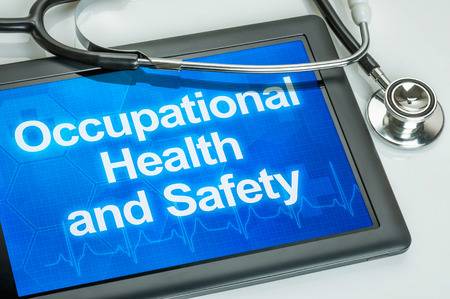 personal data, بيانات شخصية،
data of pre-employment, بيانات ما قبل التوظيف ،
periodical examination, الفحص الدوري
history of exposures and تاريخ التعرض و
diseases (occupational and non-occupational), 
الأمراض (المهنية وغير المهنية) ،
history of accidents, تاريخ الحوادث ،
sick absenteeism, retirement, clinical exam التغيب المرضي ، التقاعد ، الفحص السريري
 any previous immunization takenأي تحصين سابق تم أخذه
Value of keeping and analyzing health records:
قيمة حفظ وتحليل السجلات الصحية:
 · Basic data for statistical analysis. · بيانات أساسية للتحليل الإحصائي. 
 · Help to know morbidity and mortality rates. · المساعدة في معرفة معدلات الإصابة بالأمراض والوفيات. 
 · Help to see trends in health and disease. · تساعد على رؤية اتجاهات الصحة والمرض. 
 · Help to identify plant areas of high accidents, sick absenteeism and occupational disease. · المساعدة في تحديد مناطق النبات ذات الحوادث العالية والتغيب المرضي والأمراض المهنية.
 · Help in planning and evaluation of industrial health program. · المساعدة في تخطيط وتقييم برنامج الصحة الصناعية.
27
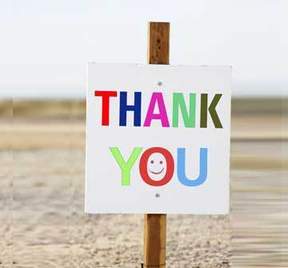 5/5/2022
28
OCCUPATIONAL   HAZARDSالمخاطر المهنية
An industrial worker may be exposed to five types of hazards, depending upon his occupation:قد يتعرض العامل الصناعي لخمسة أنواع من المخاطر حسب مهنته:
(a) Physical hazards(أ) الأخطار المادية 
(b) Chemical hazards(ب) المخاطر الكيميائية
(c) Biological hazards(ج) المخاطر البيولوجية 
(d) Mechanical hazards(د) المخاطر الميكانيكية
(e) Psychosocial hazards. (هـ) المخاطر النفسية.
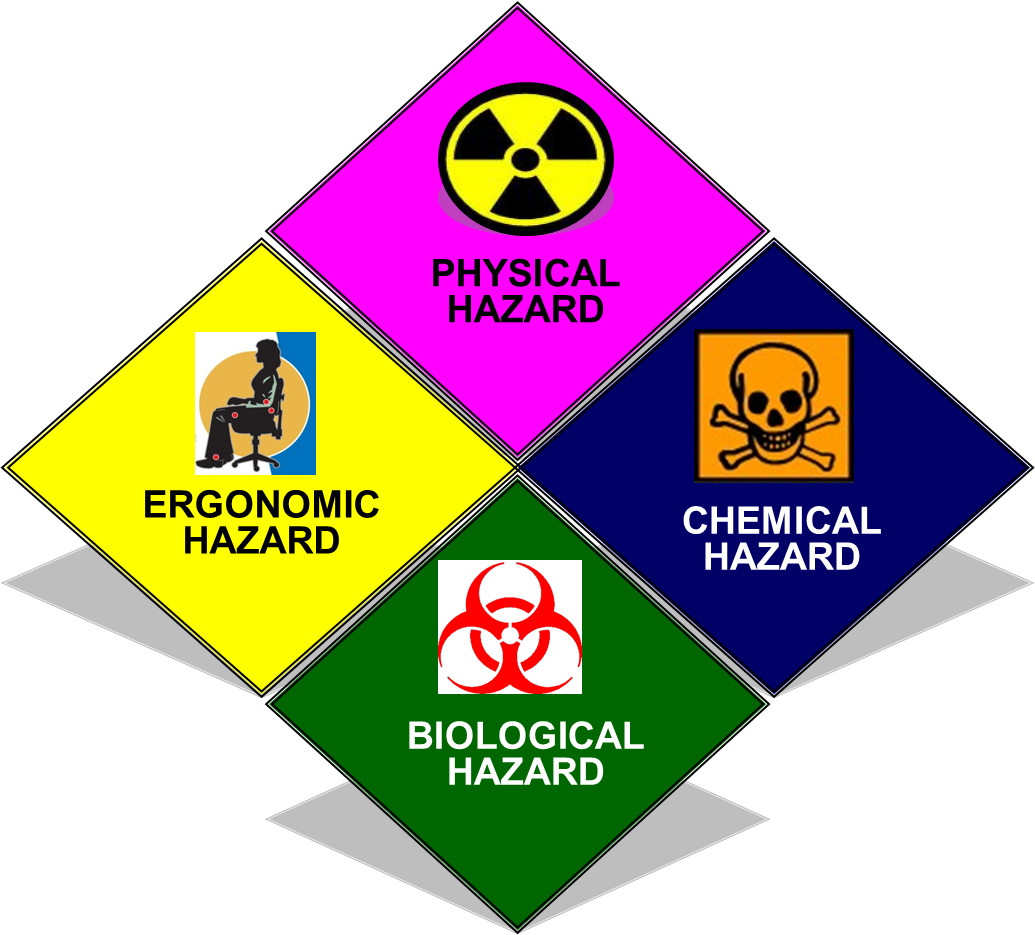 a) Physical hazards أ) الأخطار المادية
Heat and Cold الحرارة والبرودة
(2) Light خفيفة
(3) Noise: ضوضاء
 (4) Vibration: اهتزاز
(5) Ultraviolet Radiation : الأشعة فوق البنفسجية
 (6) Ionizing Radiation : إشعاعات أيونية
29